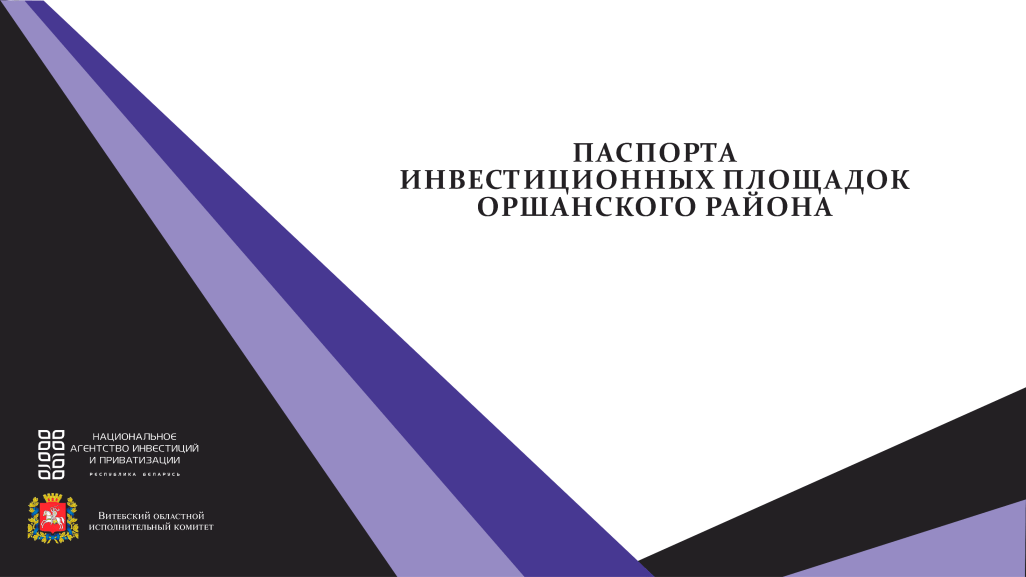 PASSPORTS
OF INVESTMENT SITES
IN ORSHA DISTRICT
NATIONAL AGENCY 
OF INVESTMENT AND 
PRIVATIZATION 
REPUBLIC OF BELARUS
Vitebsk Regional
Executive Committee
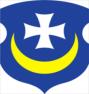 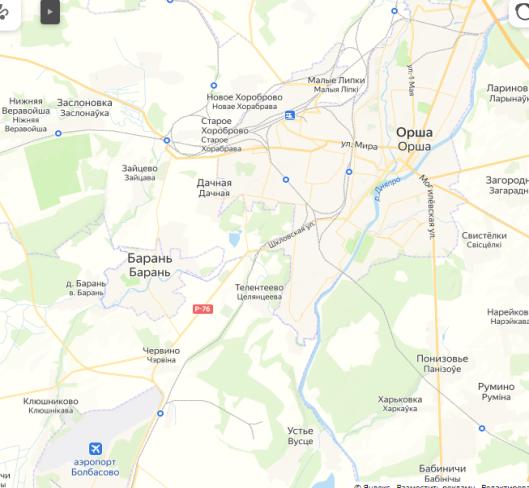 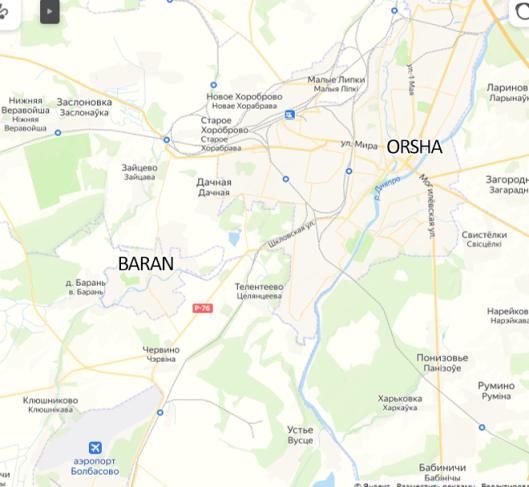 4
Plan of sites location
5
6
1
2
3
2
Site No.1Orsha, Pogranichnaya Street, 39a Mira Street
3
General information
Area: 8.5 ha
Land user: Orsha District Executive Committee
Asset holder: none
Type of ownership: state-owned
Land title documents in place: no.
Legal regime: territory of FEZ “Vitebsk” 
Zoned as: urban land.
Real properties on site: none
Real properties title documents in place: no
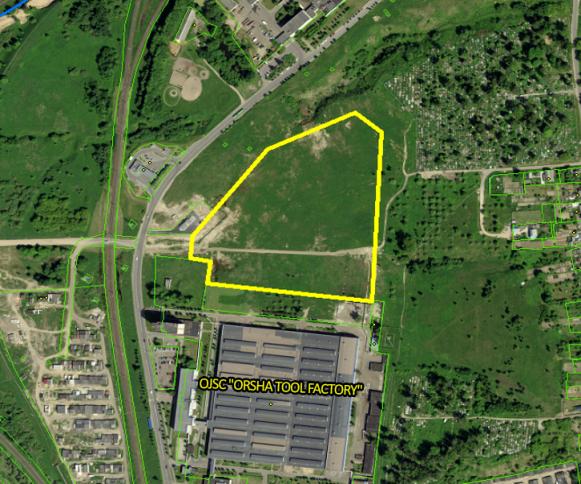 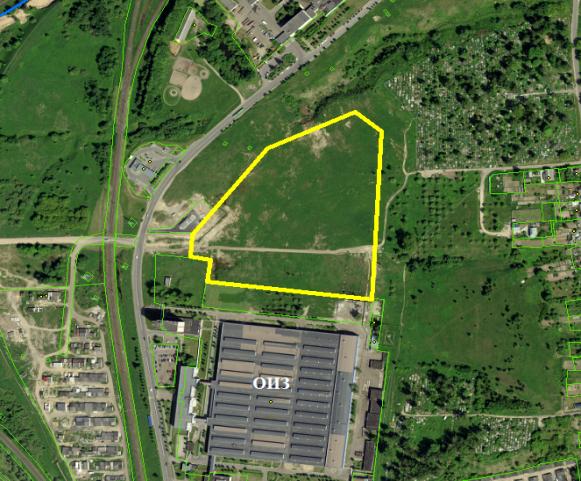 4
Actual condition and topography
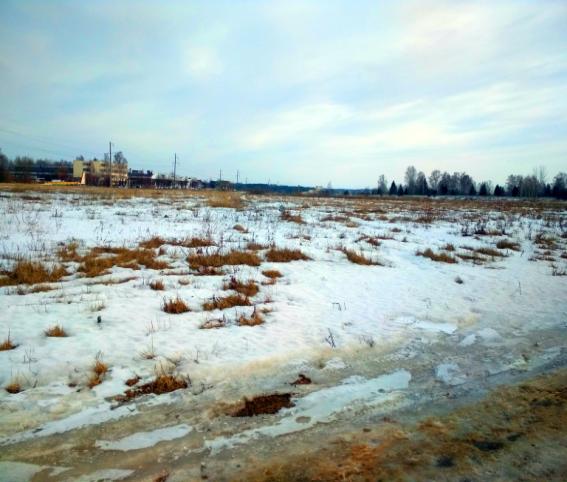 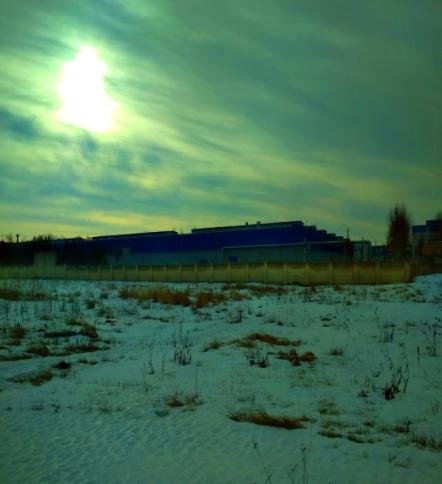 5
Actual infrastructure
Utility lines
Transportation infrastructure
6
Potential infrastructure
7
Restrictions
Protection zones: 35kV overhead line Orsha-Severnaya - rail welding plant (15 metres from outermost cable)
                                                                                                               
Encumbrances: 3rd zone of sanitary protection for water bodies used for household and drinking water supply; partially water protection zone of the Orshitsa River

Environmental restrictions: water protection zone of the Orshitsa River
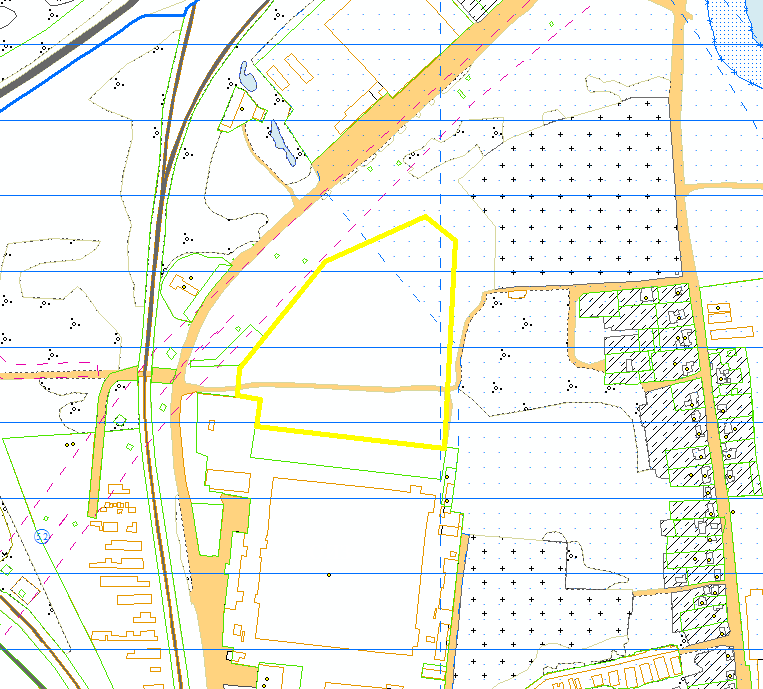 Possible uses: 

construction and maintenance of industrial facilities (sanitary protection zone of 50-100 m), petrol stations, service stations, warehousing and storage activities, administrative and ancillary services
8
Financial section: organisational expenses
9
Financial section: Connecting to infrastructure
10
Site No.2Orsha, 17 Vostochny Lane (near “Legmash” Plant )
11
General information
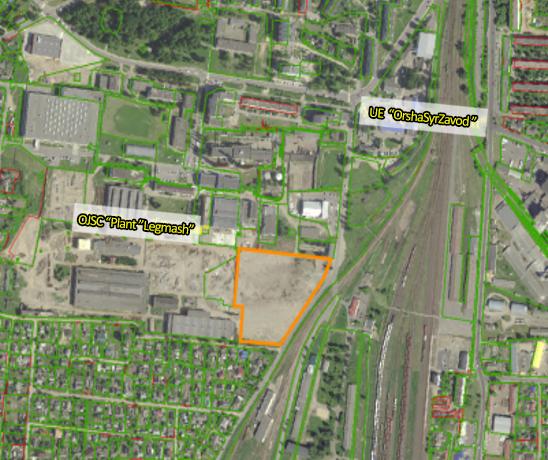 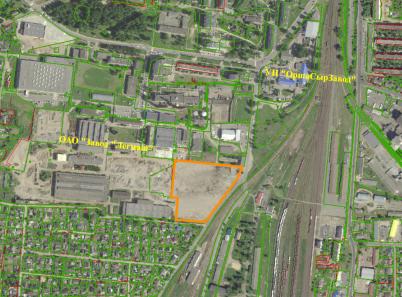 Area: 2.5 ha
Land user: Orsha District Executive Committee
Asset holder: none
Type of ownership: state-owned
Land title documents in place: no.
Legal regime: territory of FEZ “Vitebsk”
Zoned as: urban land.
Real properties on site: none
Real properties title documents in place: no
12
Actual condition and topography
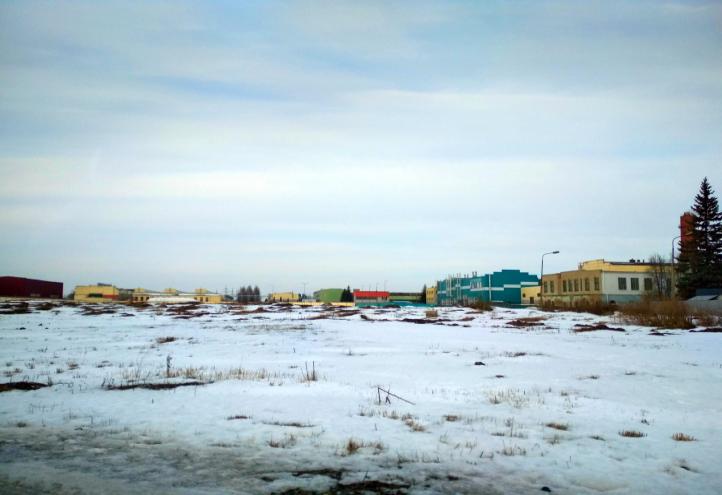 13
Actual infrastructure
Utility lines
Transportation infrastructure
14
Potential infrastructure
15
Restrictions
Sanitary protection zones:  50 – 100 metres 
Encumbrances: 3rd zone of sanitary protection for water bodies used for household and drinking water supply
 
Environmental restrictions: none
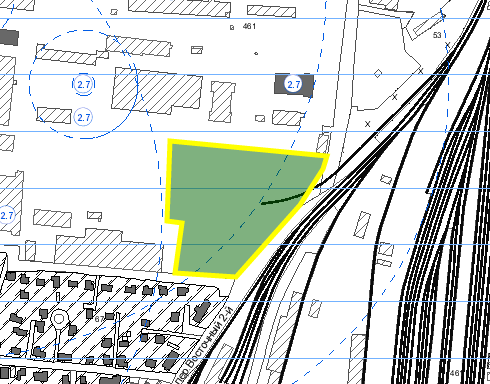 Scheme of restrictions
Possible uses: 

construction and maintenance of industrial facilities (sanitary protection zone of 50-100 m), petrol stations, service stations, warehousing and storage activities, administrative and ancillary services
16
Financial section: organisational expenses
17
Financial section: Connecting to infrastructure
18
Site No. 3Orsha, 238 Lenina Street
19
General information
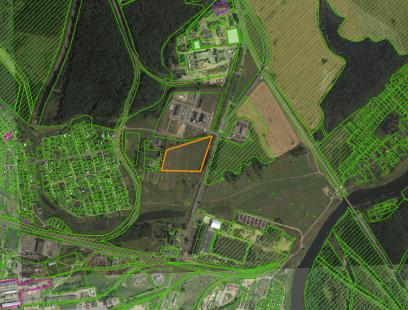 Area: 4.0 ha
Land user: Orsha District Executive Committee
Asset holder: none.
Type of ownership: state-owned.
Land title documents in place: no.
Legal regime: none.
Zoned as: urban land.
Real properties on site: none
Real properties title documents in place: no
20
Actual condition and topography
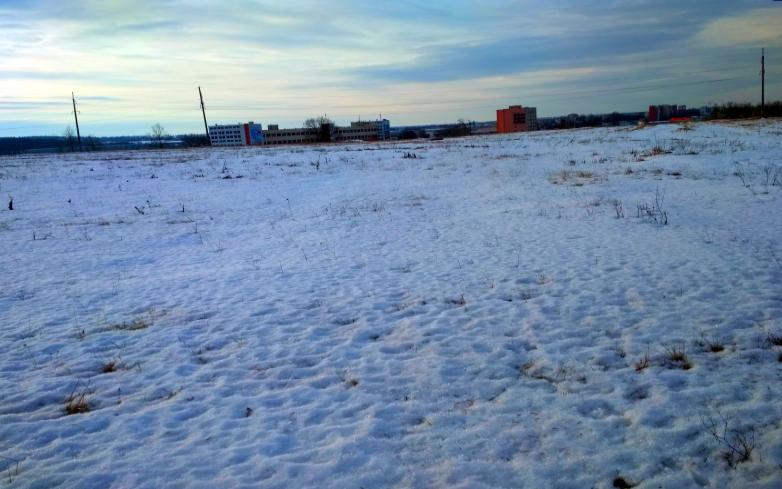 21
Actual infrastructure
Utility lines
Transportation infrastructure
22
Potential infrastructure
23
Restrictions
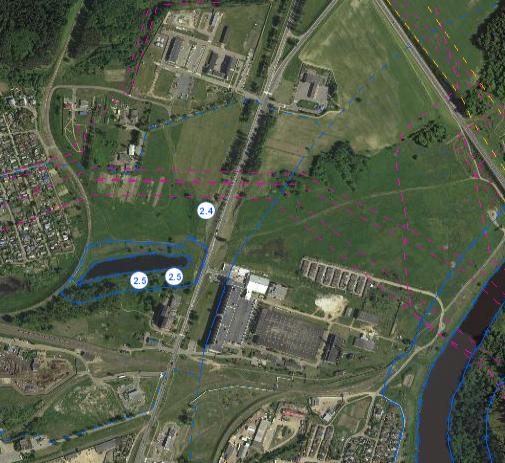 Sanitary protection zones: none

Encumbrances: in nature areas subject to special protection (in the water protection zone of the Dnieper River)

Environmental restrictions: water protection zone of the Dnieper River
Possible uses: 

for the construction and maintenance of a commercial, administrative and ancillary services facility (facilities that do not have a sanitary protection zone (SPZ) or those with an estimated SPZ of less than 20 m)
24
Financial section: organisational expenses
25
Financial section: Connecting to infrastructure
26
Site No. 4Orsha, 214 Lenina Street
27
General information
Area: 4.0 ha
Land user: Orsha District Executive Committee
Asset holder: none.
Type of ownership: state-owned.
Land title documents in place: no.
Legal regime: territory of FEZ “Vitebsk”
Zoned as: urban land.
Real properties on site: none
Real properties title documents in place: no
28
Actual condition and topography
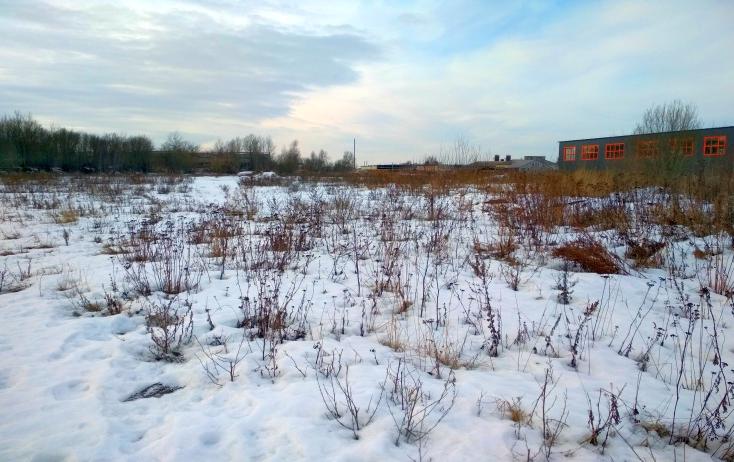 29
Actual infrastructure
Utility lines
Transportation infrastructure
30
Potential infrastructure
31
Restrictions
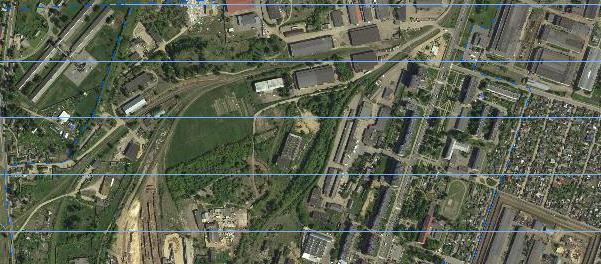 Sanitary protection zone: 50-100 metres

Encumbrances: 3rd zone of sanitary protection for artesian wells

Environmental restrictions: none.
Possible uses: 

for construction and maintenance of an industrial facility (sanitary protection zone of 50-100 m), petrol station, service station, warehousing and storage activities, provision of administrative and ancillary services
32
Financial section: organisational expenses
33
Financial section: Connecting to infrastructure
34
Site No. 5 Orsha, Pogranichnaya Street
35
General information
Area: 7.3 ha
Land user: Orsha District Executive Committee
Asset holder: none.
Type of ownership: state-owned
Land title documents in place: no.
Legal regime: none.
Zoned as: urban land.
Real properties on site: none
Real properties title documents in place: no
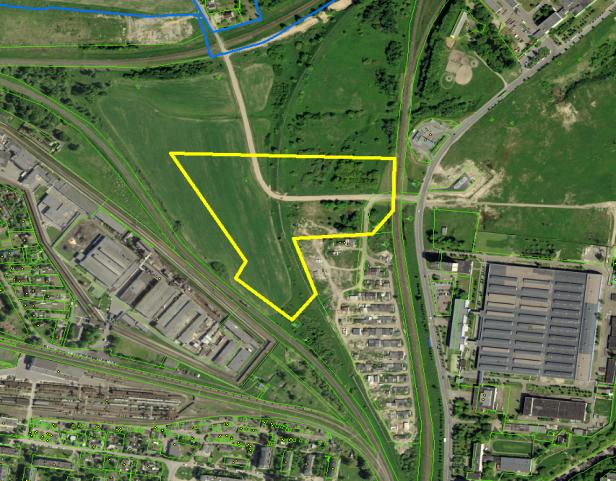 36
Actual condition and topography
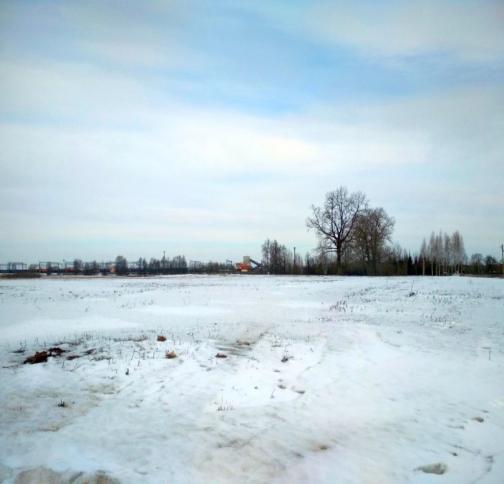 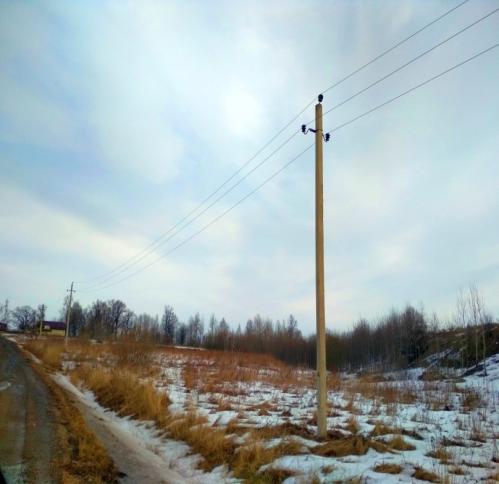 37
Actual infrastructure
Utility lines
Transportation infrastructure
38
Potential infrastructure
39
Restrictions
Sanitary protection zone: 50-100 metres

Encumbrances: in natural areas subject to special protection (in the zone of sanitary protection of a water body used for household and drinking water supply, in the zone of sanitary protection in water intake areas)
in the electrical grid exclusion zones
Environmental restrictions: none.
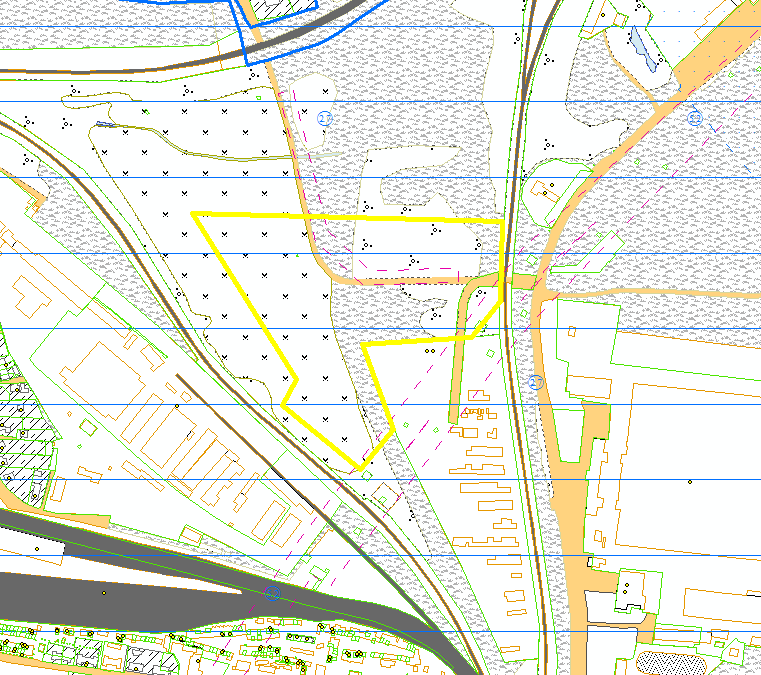 Possible uses: 
for the construction and maintenance of a commercial, administrative and ancillary services facility
40
Financial section: organisational expenses
41
Financial section: Connecting to infrastructure
42